POLI 204 Library Workshop
Michelle Lake, Subject Librarian
Michelle.Lake@Concordia.ca
Winter 2022
Who am I?
Michelle Lake, librarian for Political Science, the School of Community and Public Affairs, First Peoples Studies, and Government Publications
Michelle.Lake@Concordia.ca / For assistance via email, or to make a Zoom appointment

What do I do?
Provide research support
Help students with library databases  
Help students find and access materials they need
Help with citation issues
Choose the books we buy for the above subject areas
The Librar(ies)
Webster Library – SGW Campus
24/7 access, with student card, after 11pm
2nd, 3rd, 4th, and 5th floor of LB - “Library Building”
Poli Sci, Government Info, Maps, History, Social Sciences, Humanities, Engineering & Fine Arts
Interlibrary Loans
Current Print Journals
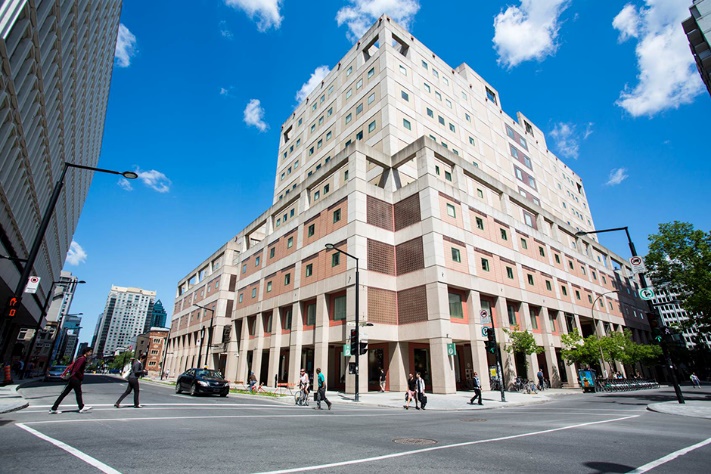 Vanier Library – Loyola Campus
24/7 access, with student card, after 11pm
1st, 2nd, and 3rd floor VL – “Vanier Library”
Sciences, Psychology, Communications & Journalism
Special Collections
Print Journal Archive
Library: in person
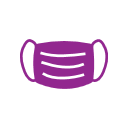 Services such as the loans desk, Ask Us desk and chat help are not open 24/7, check the library website for hours if you need a particular service.
 Course Reserves room is open  - you will need to use the call number of a book to locate them in course reserves
Procedural masks need to be worn at all times in the library.
Library Services
Your student card is your library card.  You need it to borrow books, borrow a laptop, print and access the library during 24/7 hours.

You can borrow up to 100 print items at a time and renew them online, if no one else requests them. Borrow a laptop for 24 hours or a tablet for 3 days.

 Webster library has 5 book scanners that can be used for free to scan chapters from our print books and email them to yourself as a PDF.

 To use Library databases, access online articles and ebooks when you are off campus, login with your MyConcordia Netname and password.
Course Reserves via the Library - library.concordia.ca
many ways to access:
6
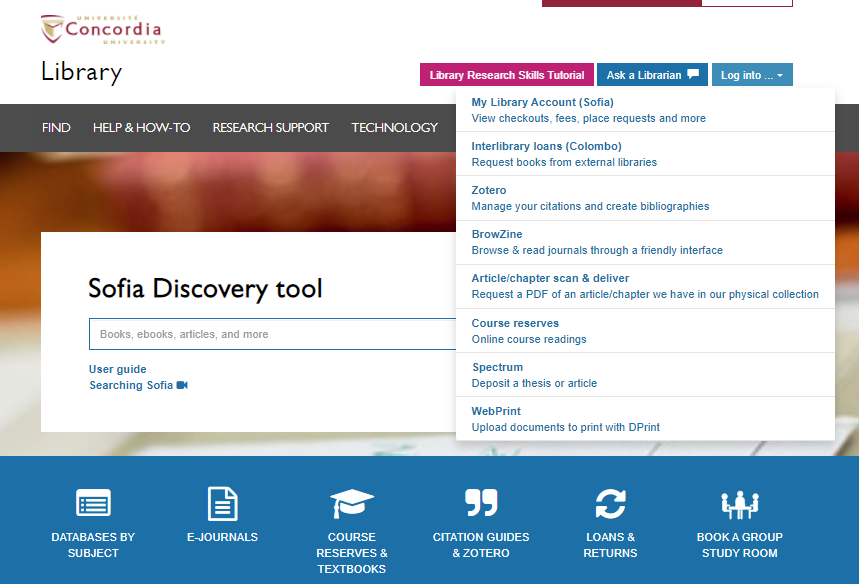 7
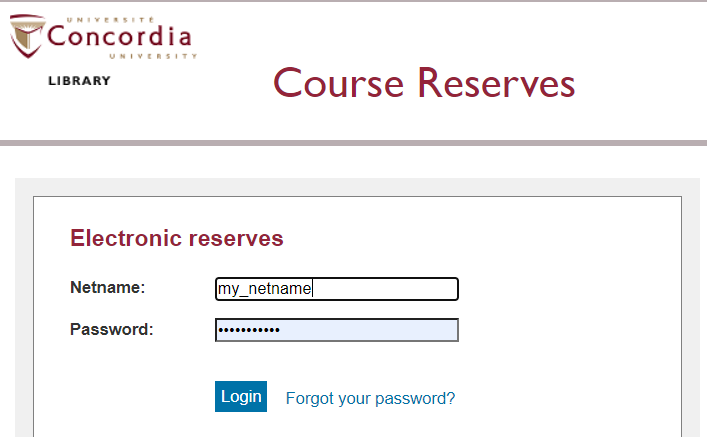 8
Library website: https://library.concordia.ca/
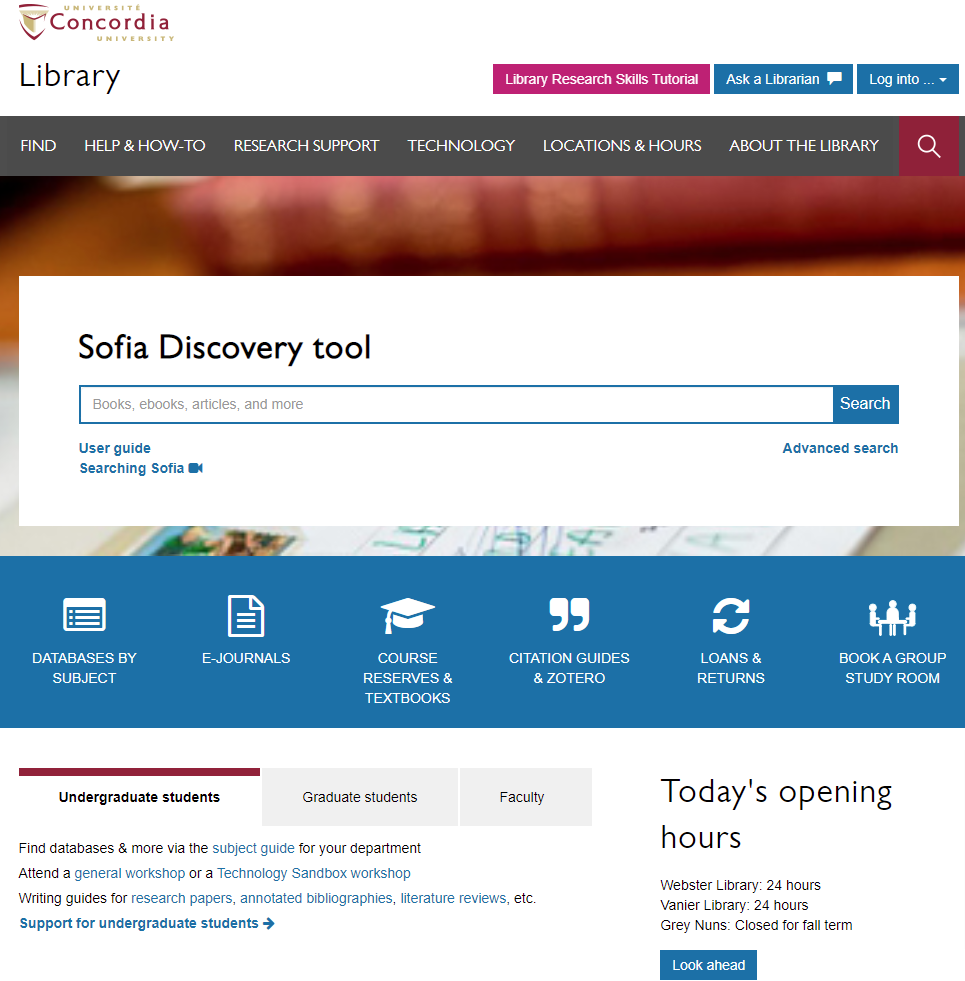 Use the Sofia Discovery tool to find print books, ebooks, and journal articles from the library.
Find your subject  guide for your topic area
To find your textbook…
James Bickerton and Alain-G. Gagnon. Eds. 2020. Canadian Politics, Seventh Edition. Toronto: University of Toronto Press.
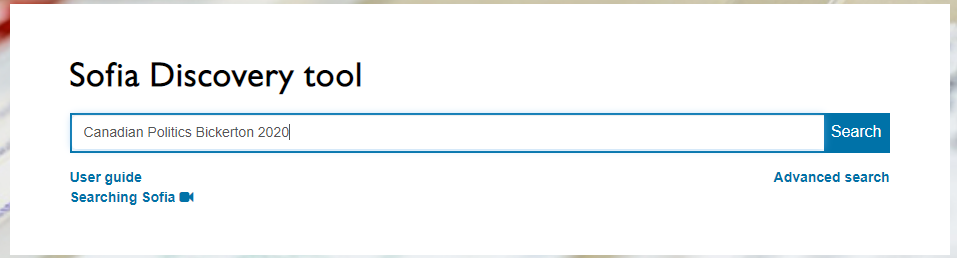 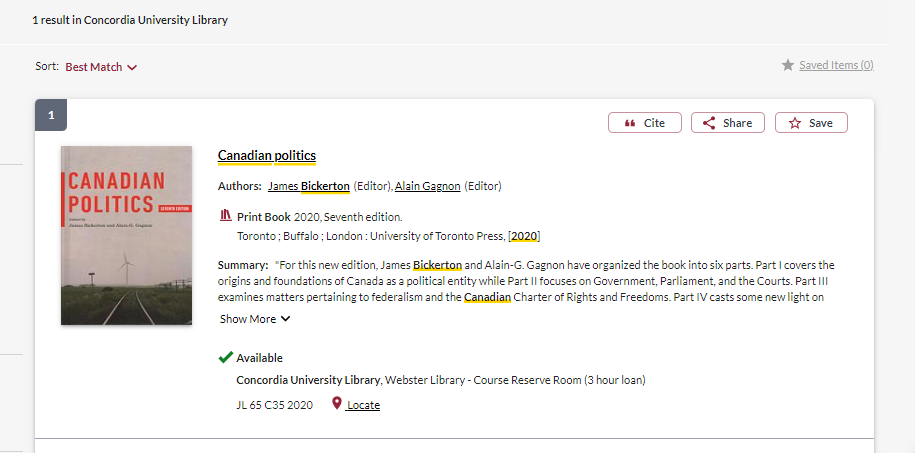 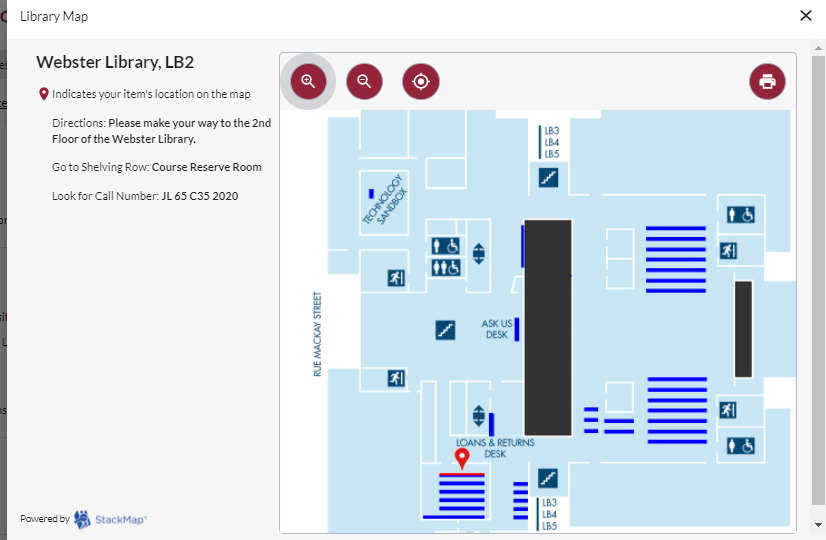 Your textbook is located in the Course Reserves room. All required undergraduate print textbooks can be found here.
Book Scanners – Course Reserves Room
There are book scanners located in the course reserves room and on the 3rd and 4th floors of Webster library, that you can use to scan chapters from any print book in the library.
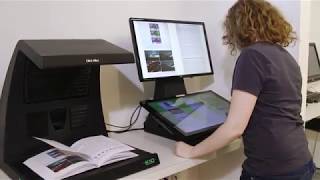 The scanners are free and easy to use, and allow you to scan multiple pages and email them to yourself as a PDF.
Locating items when you have the citation information
Donald Savoie. 1999. Governing from the Centre: The Concentration of Power in Canadian Politics. Toronto: University of Toronto Press.
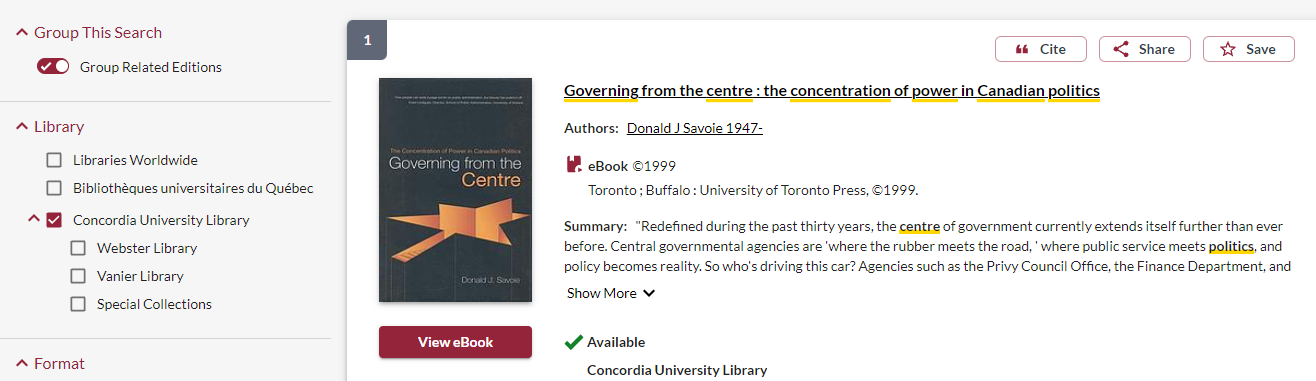 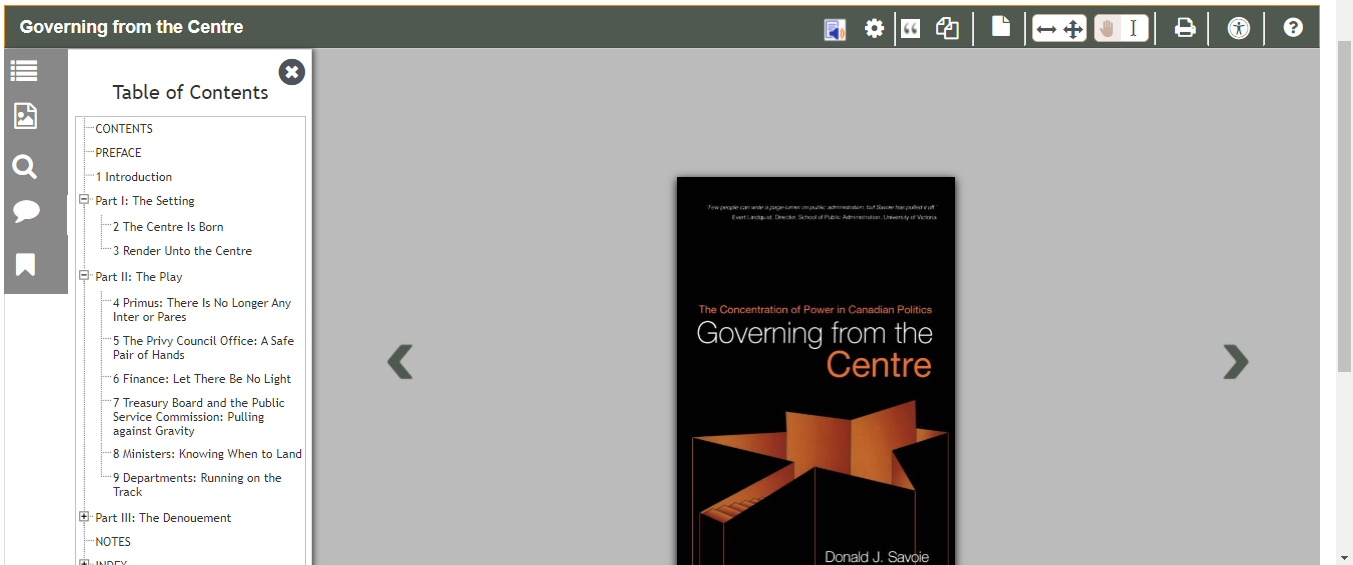 Use the table of contents to navigate through the ebook
Patrice Dutil. 2018. Prime Ministerial Power: Its Origins Under Macdonald, Laurier and Borden. Vancouver: UBC Press.
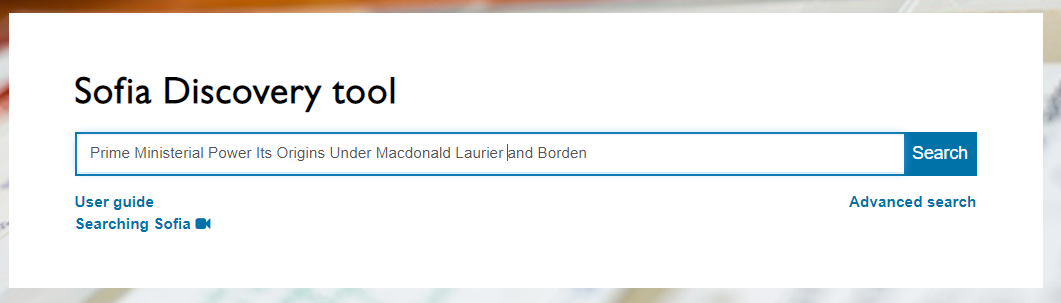 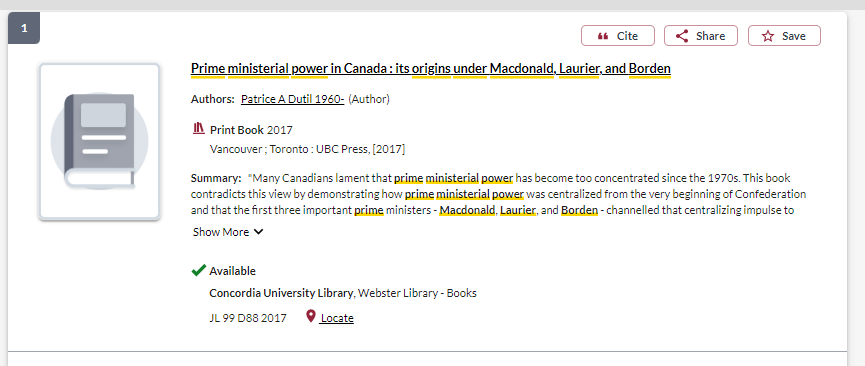 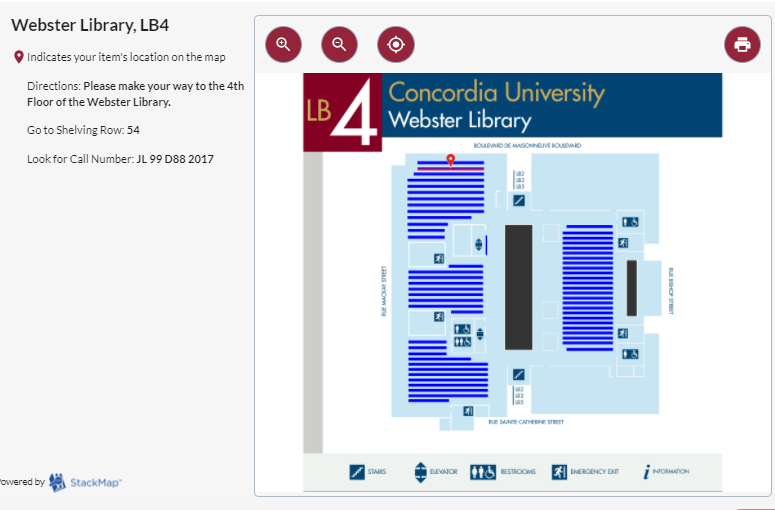 All the information you need to locate the book on the shelf.
Linda A. White. 2014.  “Federalism and Equality Rights Implementation in Canada”, Publius: The Journal of Federalism 44(1): 157-182.
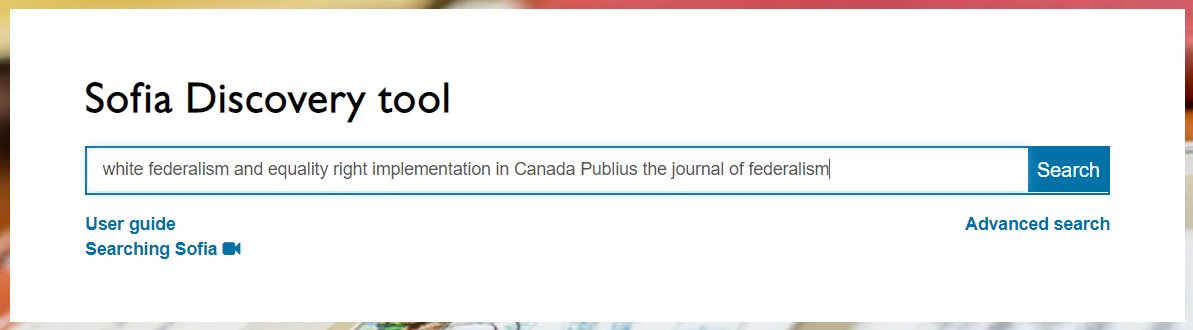 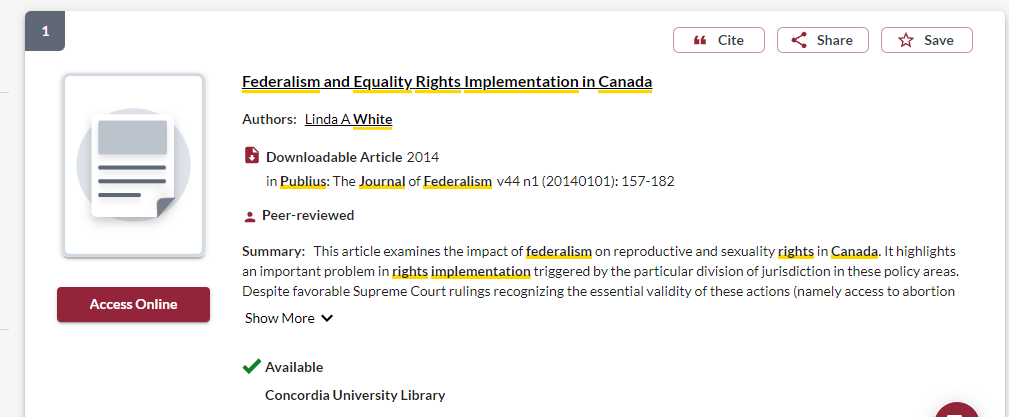 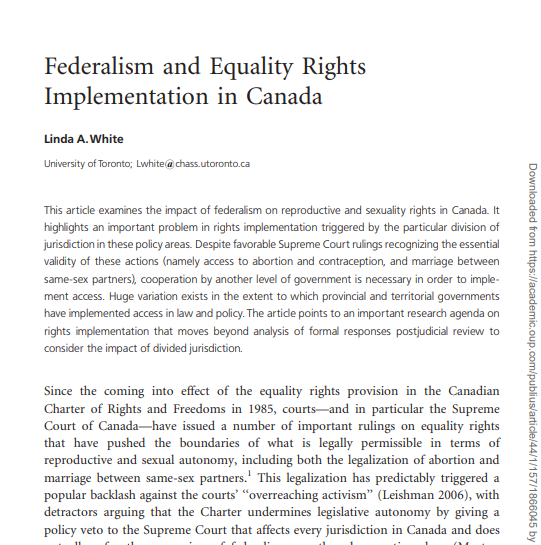 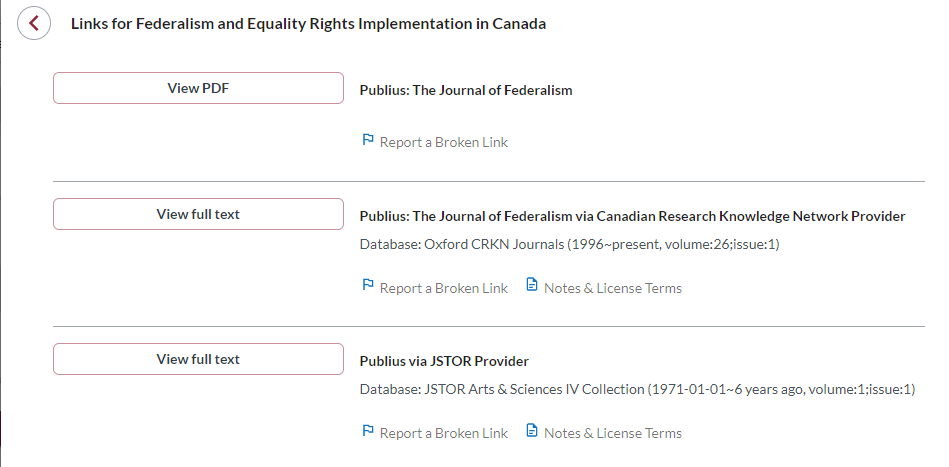 Ian Stewart. 2002. “Vanishing points: Three paradoxes of political culture research.” In Joanna Everitt and Brenda O’Neill, Eds., Citizen Politics: Research and Theory in Canadian Political Behavior. Toronto: Oxford University Press, pp. 21-39.
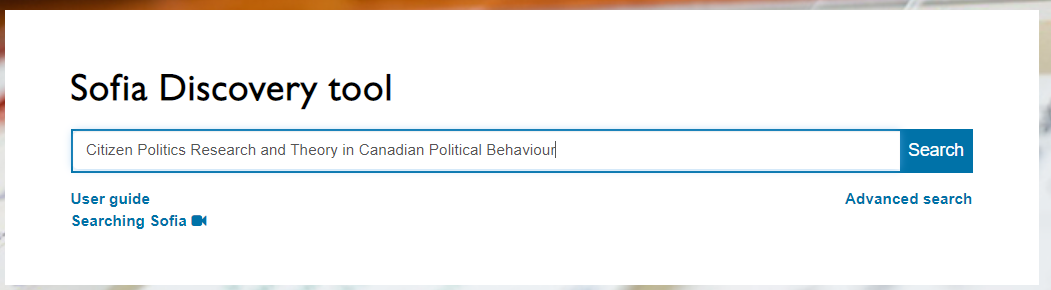 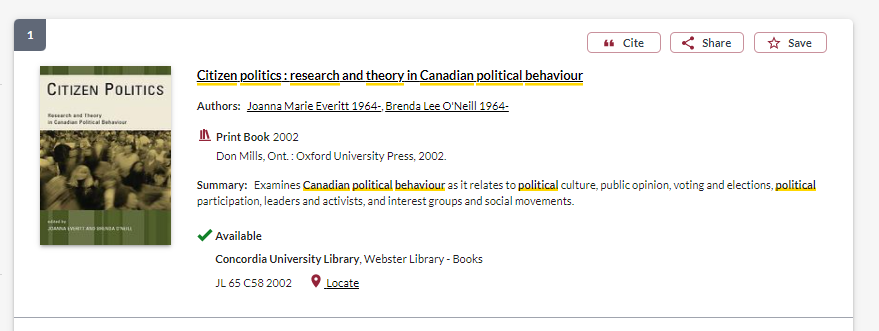 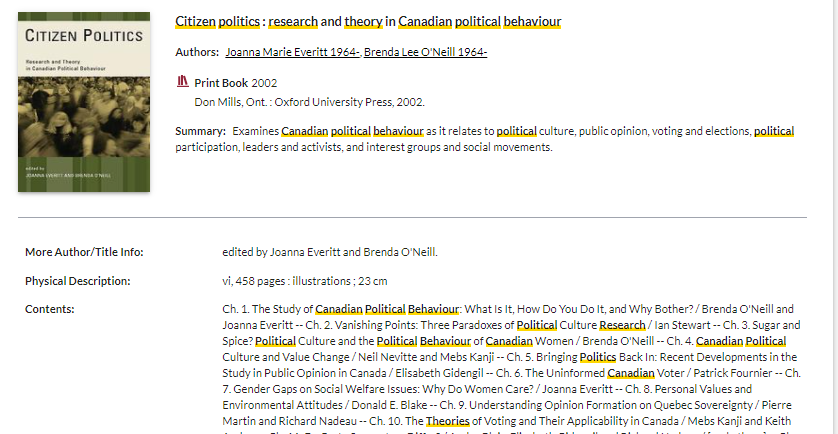 Breaking down a topic & Search strategies
AND –limits how many results your search produces
Example: nationalism AND politics

OR –increases the number of results your search produces
Example: elect OR vote

“ ” -exact phrase, searches for an exact phrase only, rather than each keyword, limits your search results
Example: “political parties”

*- truncation: retrieves all words that start with the letters entered and expands search results
Example: democra* finds democracy, democracies, democratic, democratization
Avoid Searching with Linking words
Effects  
Impact 
Consequences  
Influence 
Results
Cause
Importance 
Significance
Response
Emphasis
Each author may use different linking words when discussing similar topics.
You don’t want your search to be limited to those books and articles that only contain the word “effect” or “consequence”
What are the causes of women’s underrepresentation in Canadian legislatures?
Academic Sources: Books
Using Sofia Advanced Search
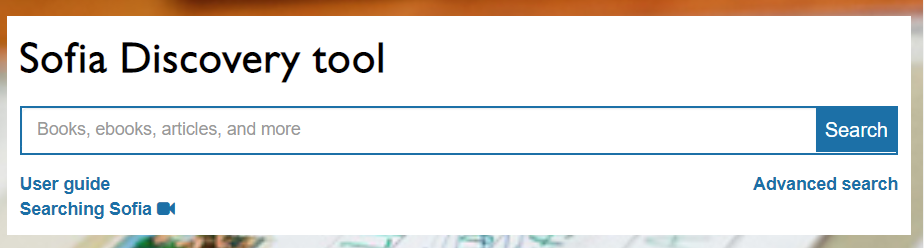 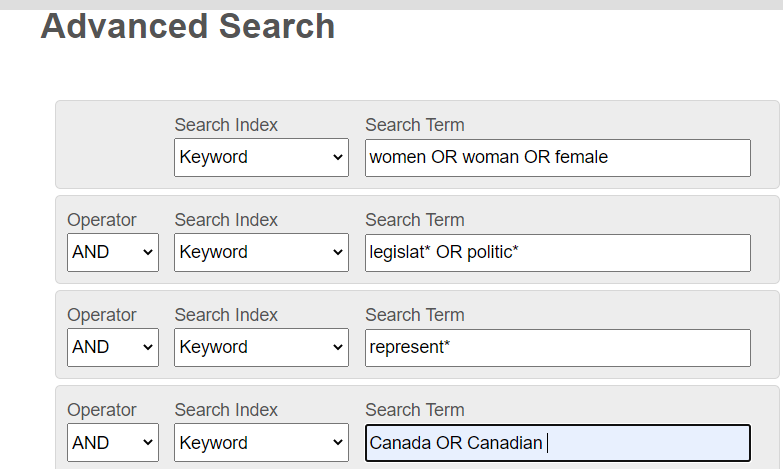 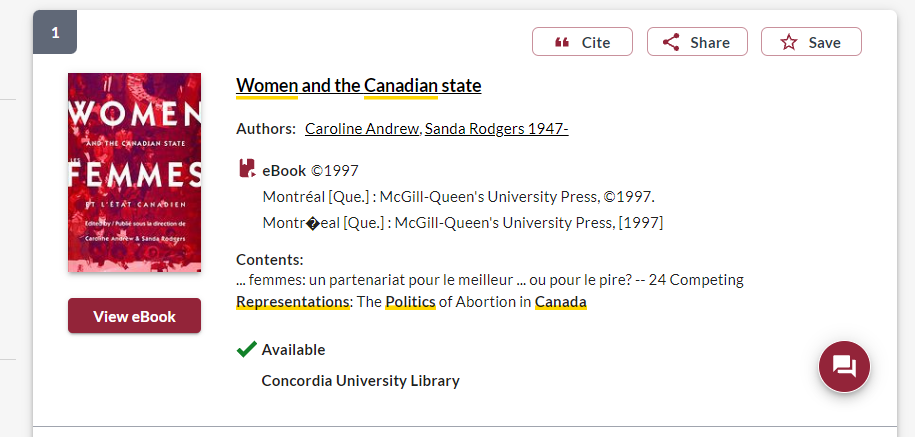 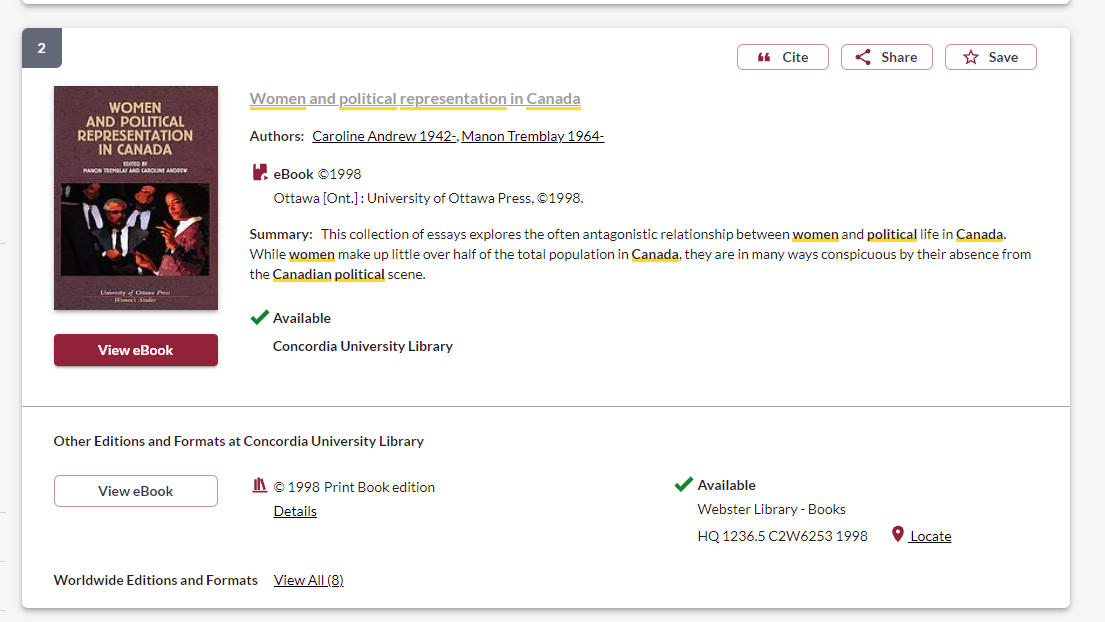 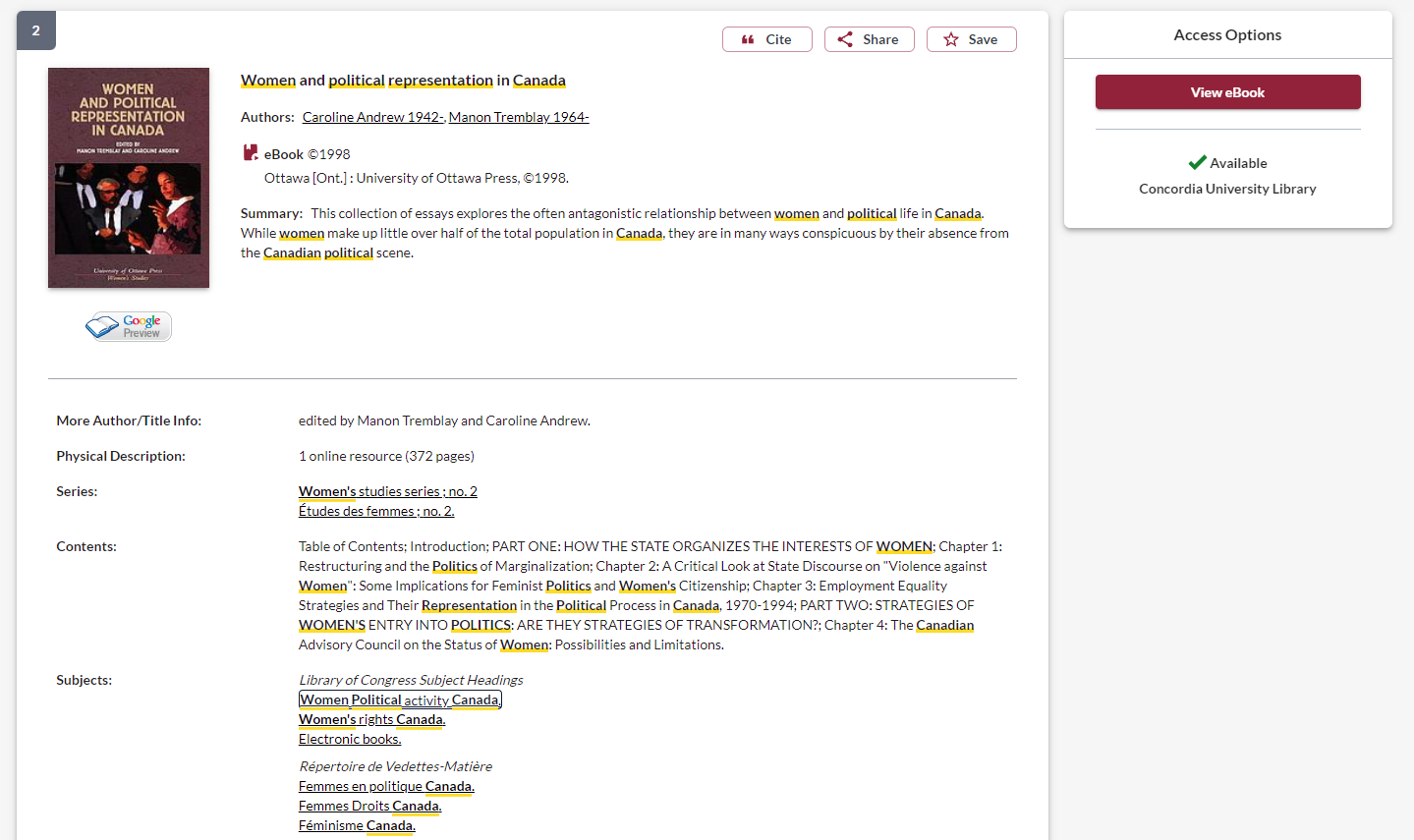 Click on related subject headings to see all the books in this subject area
How do I know this is an academic book?
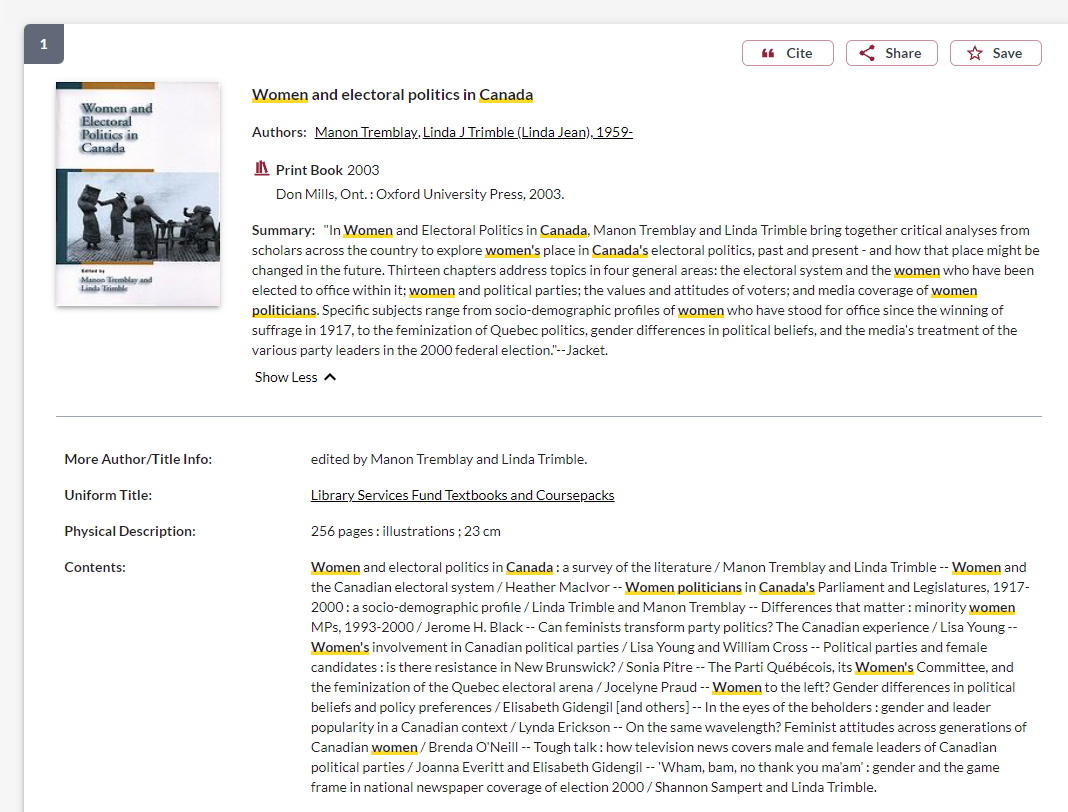 If the publisher is a university press, it is an academic book
Academic books will be at least a couple hundred pages
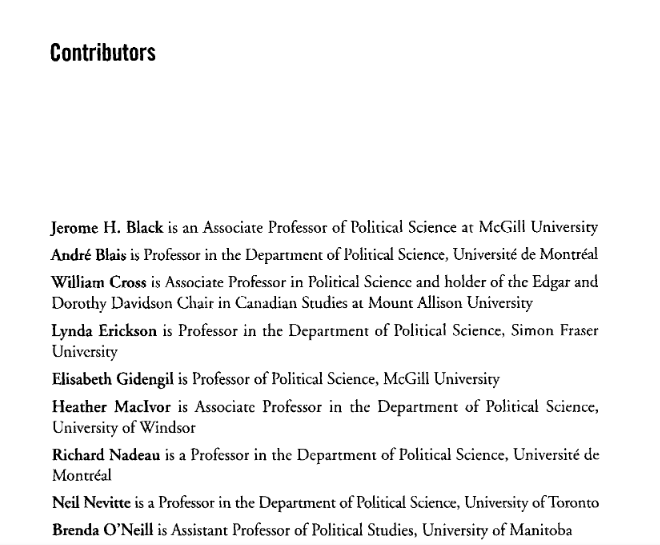 How do I know this is an academic book?
In the book itself look for author affiliations or information about the book’s contributors, are they faculty members at universities?
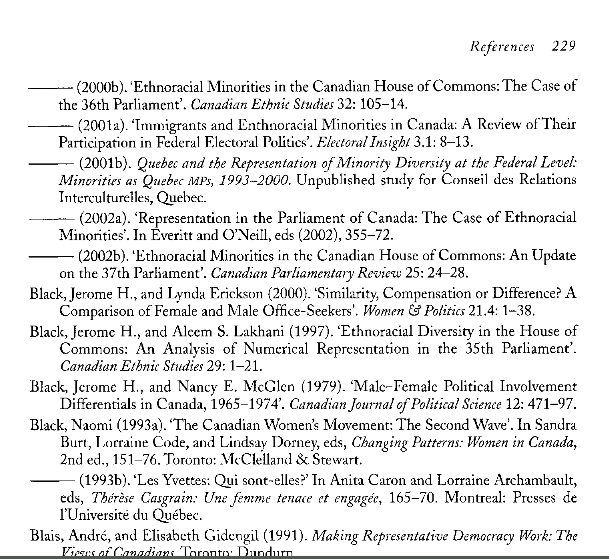 Academic books will always have a reference list/bibliography/footnotes/endnotes of their sources
Print books at Webster Library
Political Science & Government: J – JZ (4th floor)
Political institutions and public administration (Canada): JL 1 – JL 500

Law, K-KZ (4th floor)
Canadian Law: KE 

Social Sciences: Public Policy, Economics, Social welfare: H-HV (4th floor)
Women, Feminism: HQ 

History of North and South America (Canadian history), First peoples and Indigenous studies: E-FC (3rd floor)
Academic Sources: Peer reviewed journal articles
go the Library website under:
HELP & HOW-TO
Subject & Course Guides
Social Science
Political Science
34
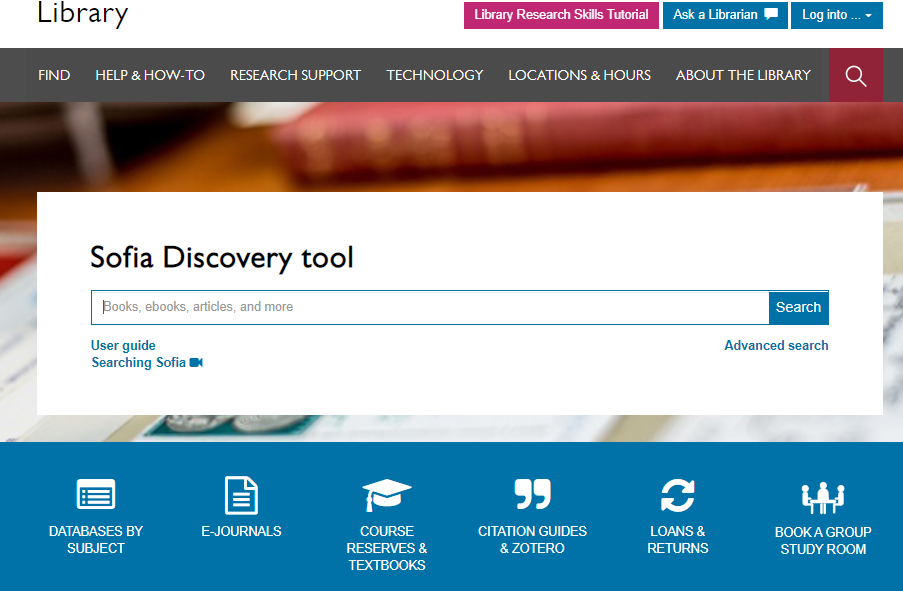 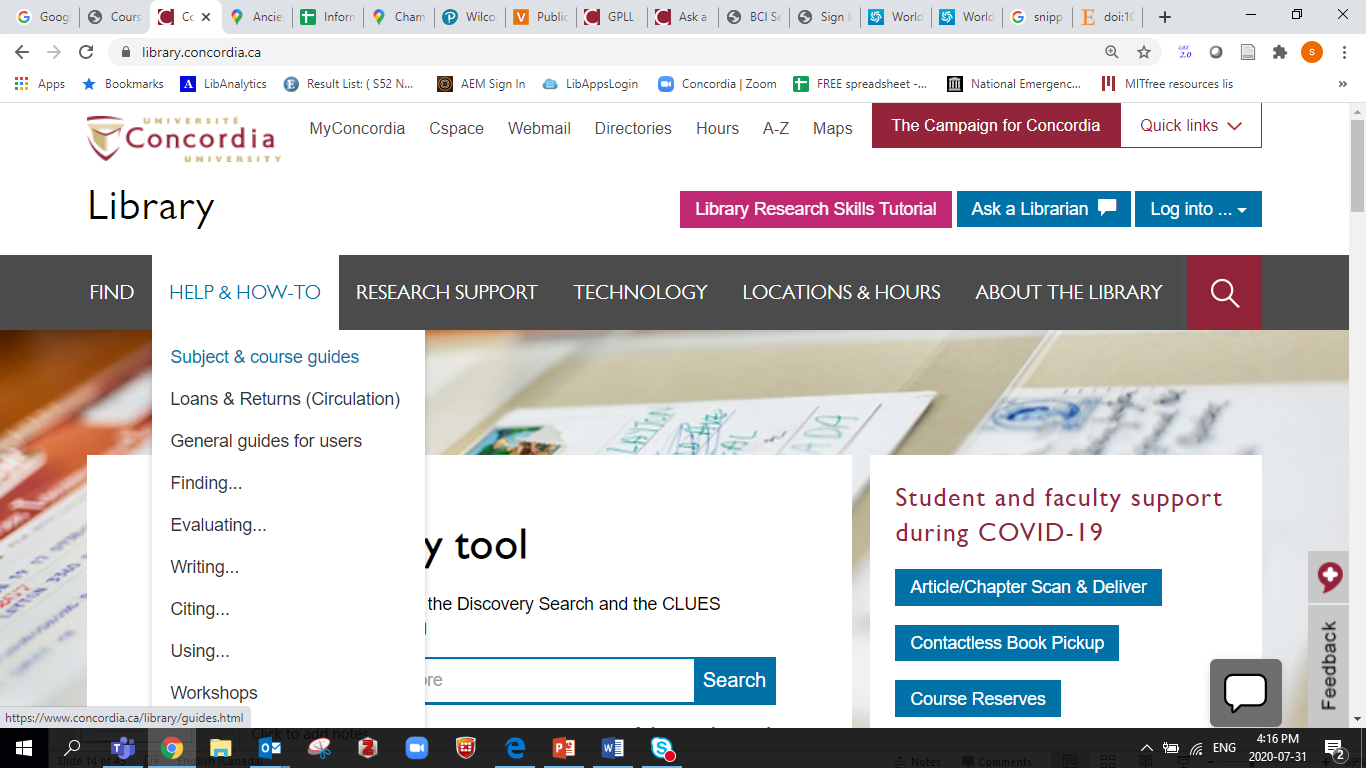 35
Subject Guide: Political Science
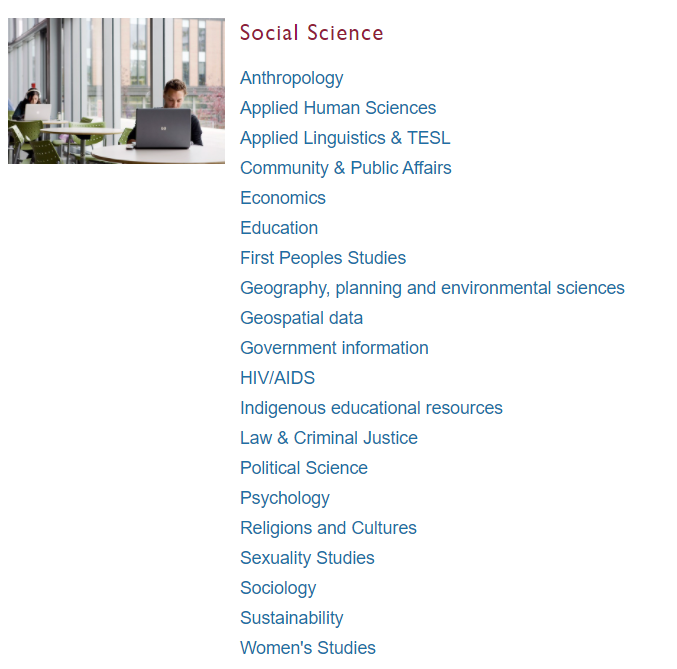 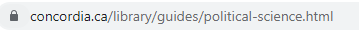 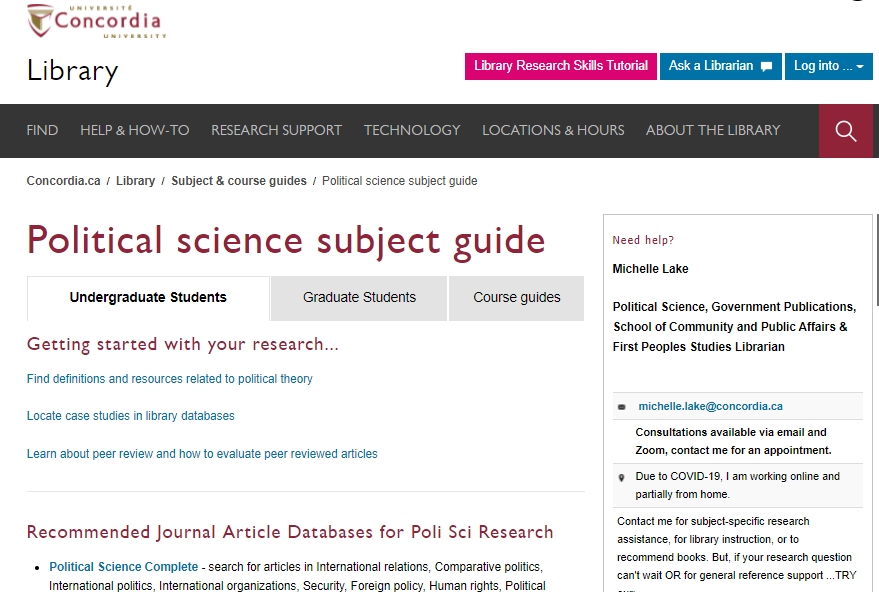 Scroll down to locate the database list
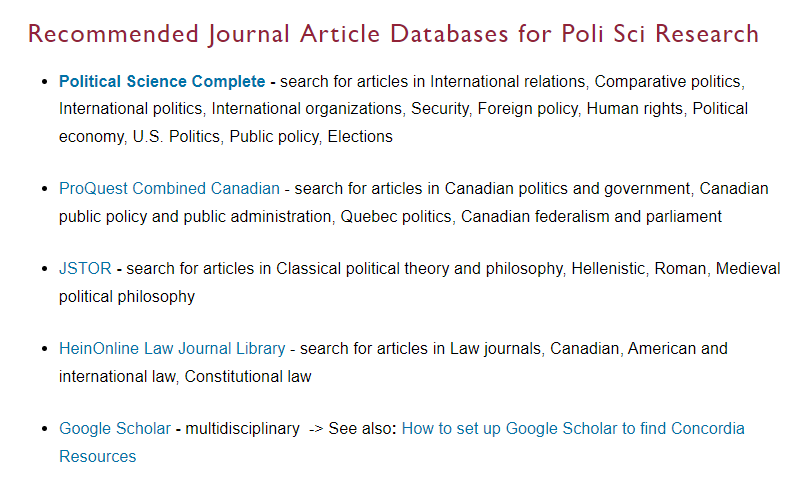 1. Start here: Largest POLI database
1
2. Good Canadian database, social science journals
2
3. Ensure Google Scholar is set up to provide you with Concordia sources
3
What are the challenges of Indigenous self-government in Canada, and how can be overcome?
Indigenous OR Aboriginal OR "First Nations" OR Inuit OR MetisAND self-government OR self-determination OR "Indigenous governance" OR "Indigenous government" OR "land tenure“AND Canad*
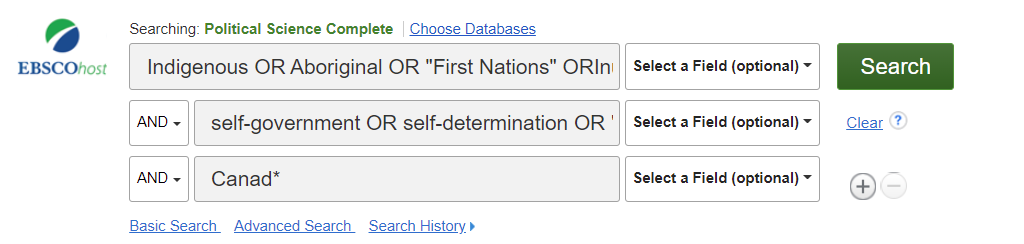 183 results
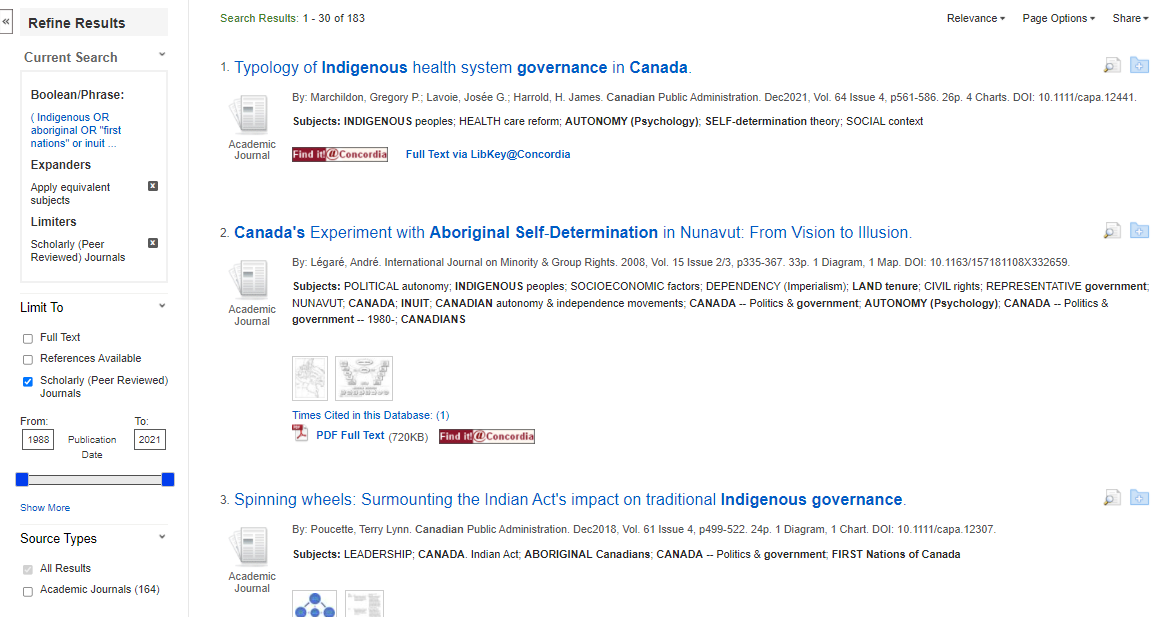 Limit to Scholarly (peer reviewed) journals right away
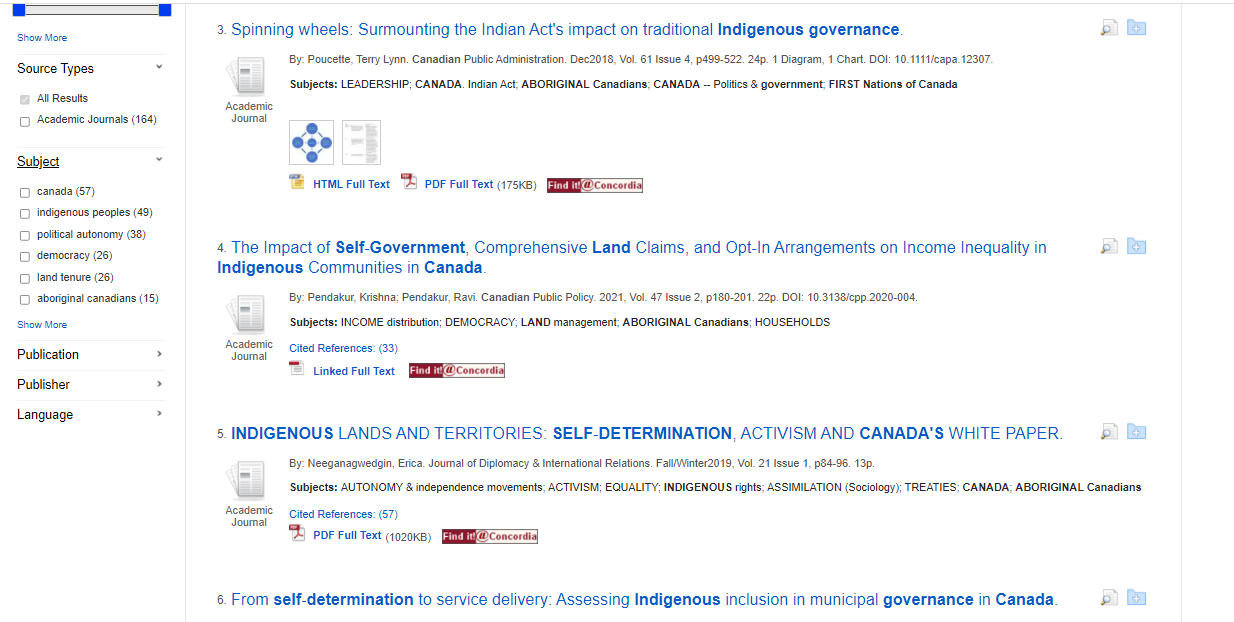 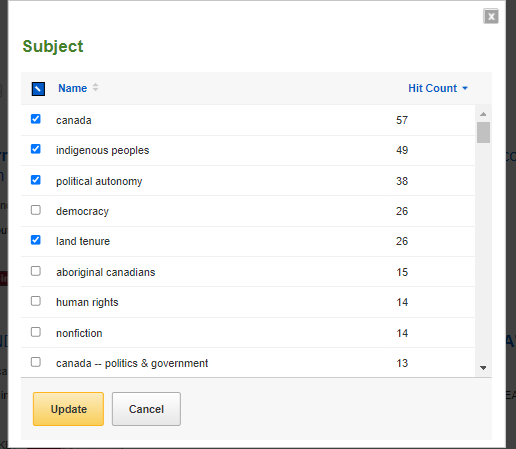 A pop window will open, where you can select narrower subject terms to add to your search
Open up the Subject options, and click on ‘Show More’
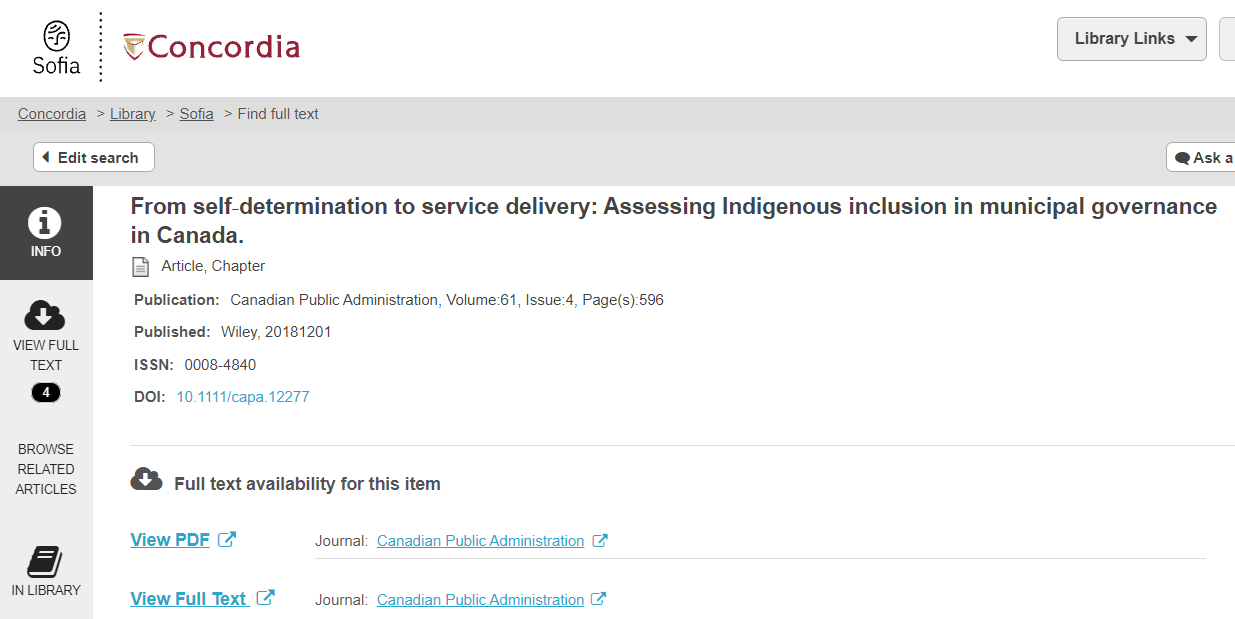 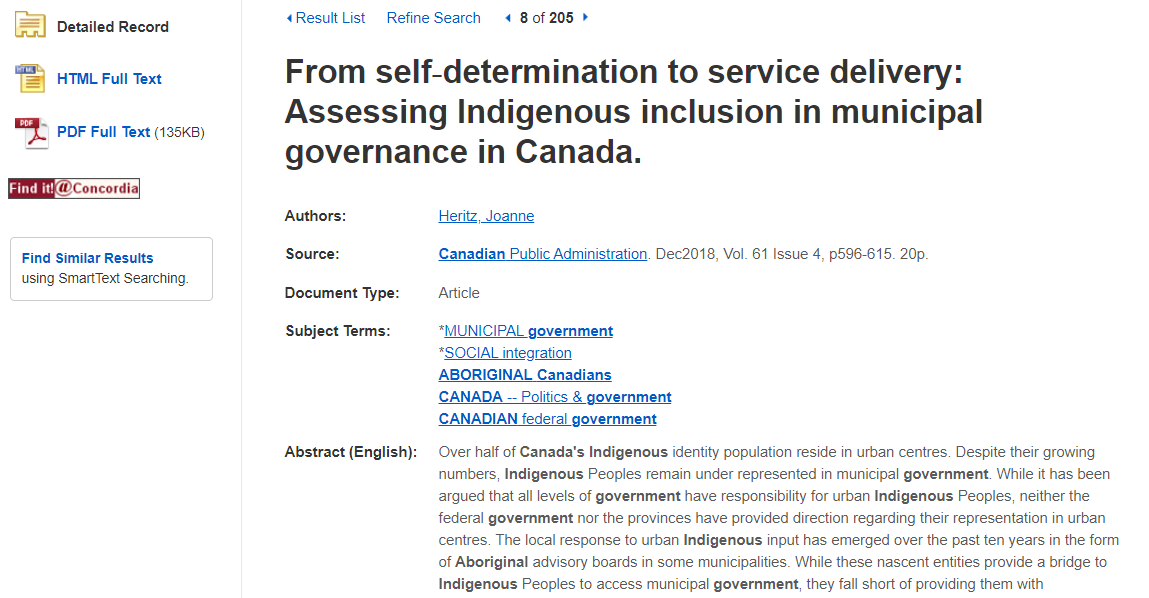 Find it @ Concordia window
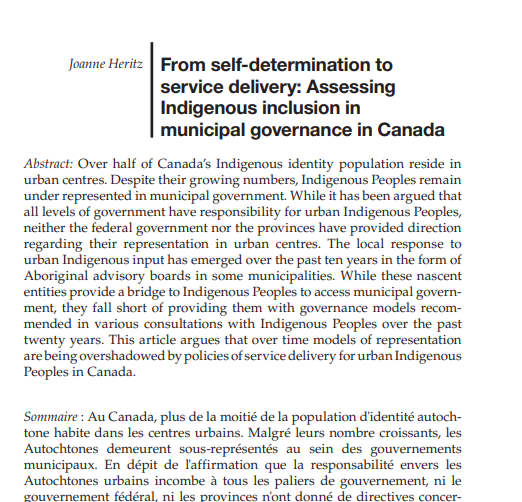 Article title
Author
Journal title, date, volume, issue, and pages
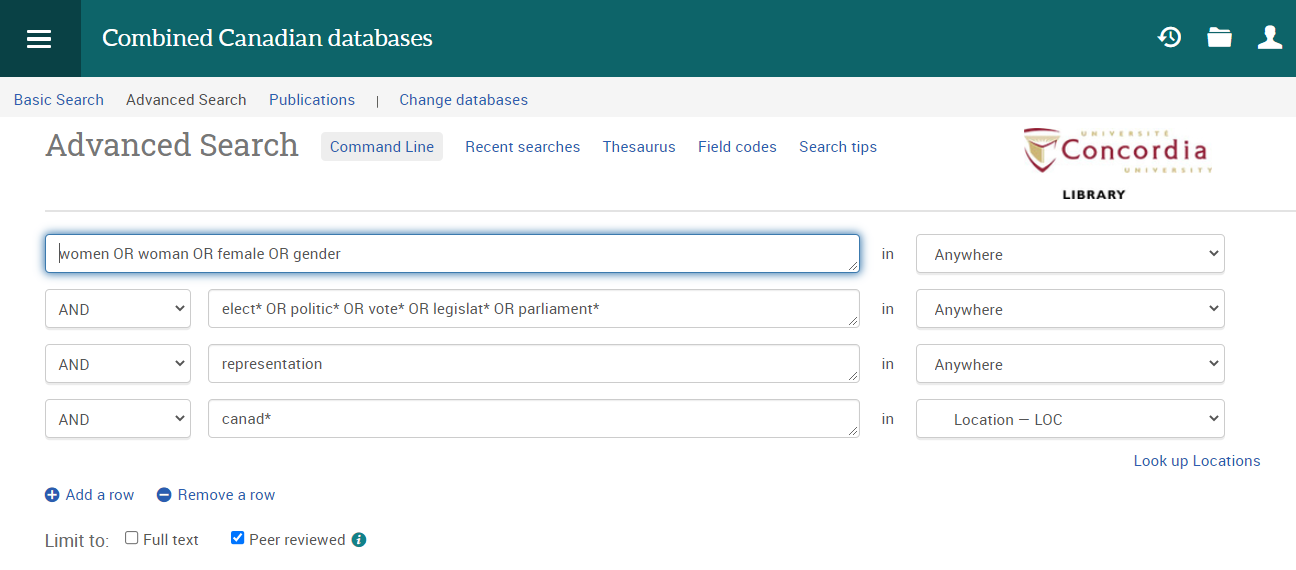 Search for Canada as a “Location”, for articles about Canada, rather than articles written by authors from Canada
Always select the option for peer reviewed, to avoid newspaper articles in your results
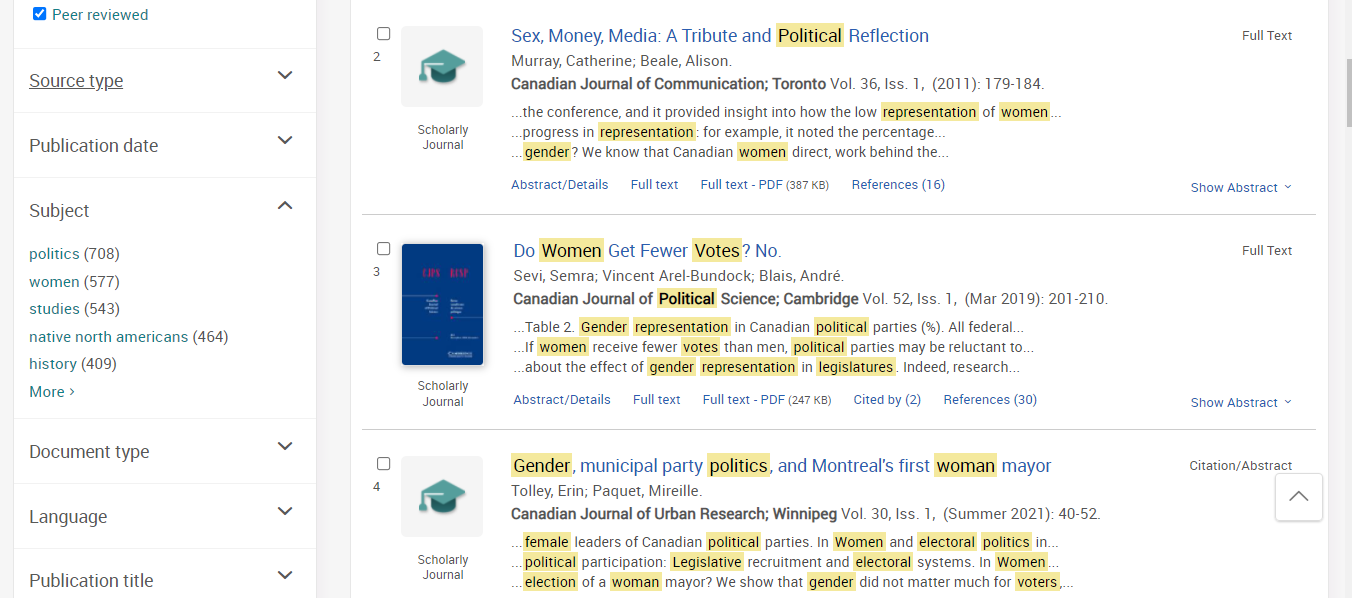 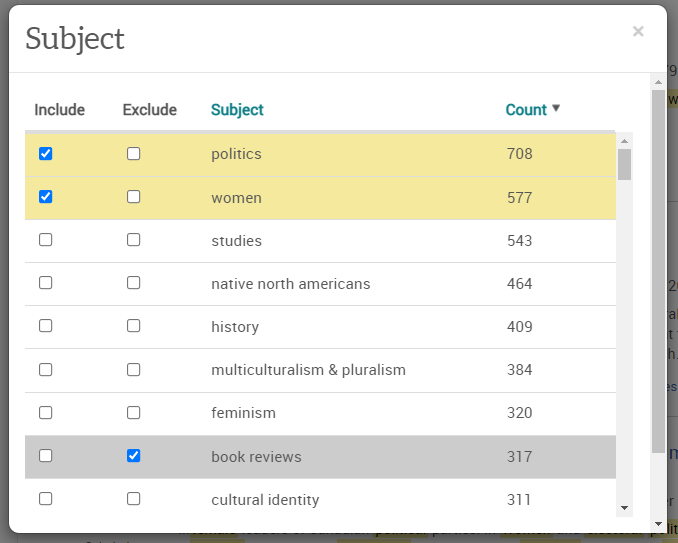 A window will pop open from which you can include or exclude subject terms in your search
indigenous OR aboriginal OR "first nations" AND self-government OR sovereignty  AND Canada
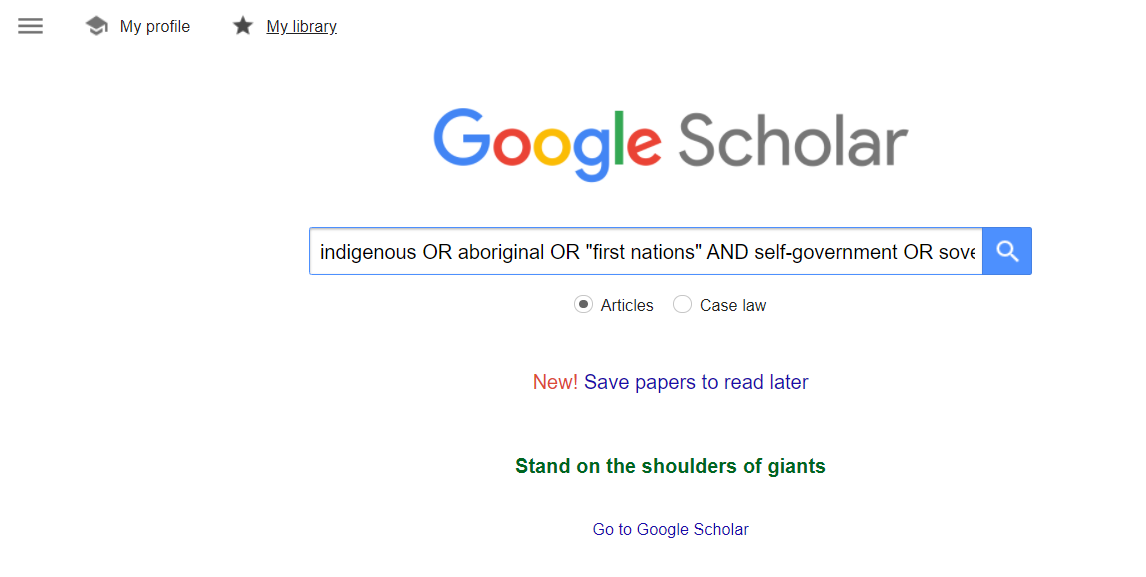 Google Scholar allows you to broadly search for scholarly literature across many disciplines and types of sources.
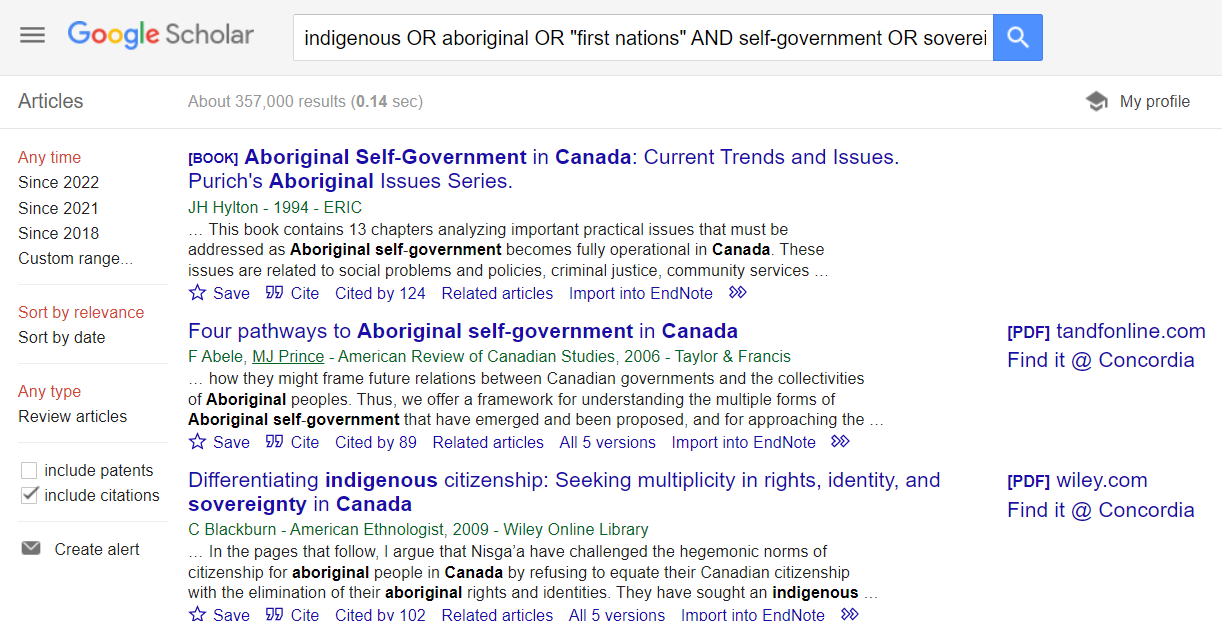 If you have “library links” set-up on your Google profile, you will be able to access journal articles through the library’s subscriptions
Note: Google Scholar provides fewer options to limit your search and does not have the option to narrow to scholarly (peer reviewed) articles only.
How do I know if an article is academic?
Has the article gone through the peer review process?
What is peer review?

Peer review is a system used to decide if an article should be published in a peer-reviewed journal. Each paper submitted to a peer-reviewed journal is read and evaluated by experts in the article’s subject area. 

The reviewers assess the article’s validity, importance, and originality, and then recommend whether it should be printed in the journal. 

The reviewers’ suggestions are considered by the journal’s editor, who makes the final decision about whether to accept or reject the article.


Criteria for evaluating academic or scholarly articles
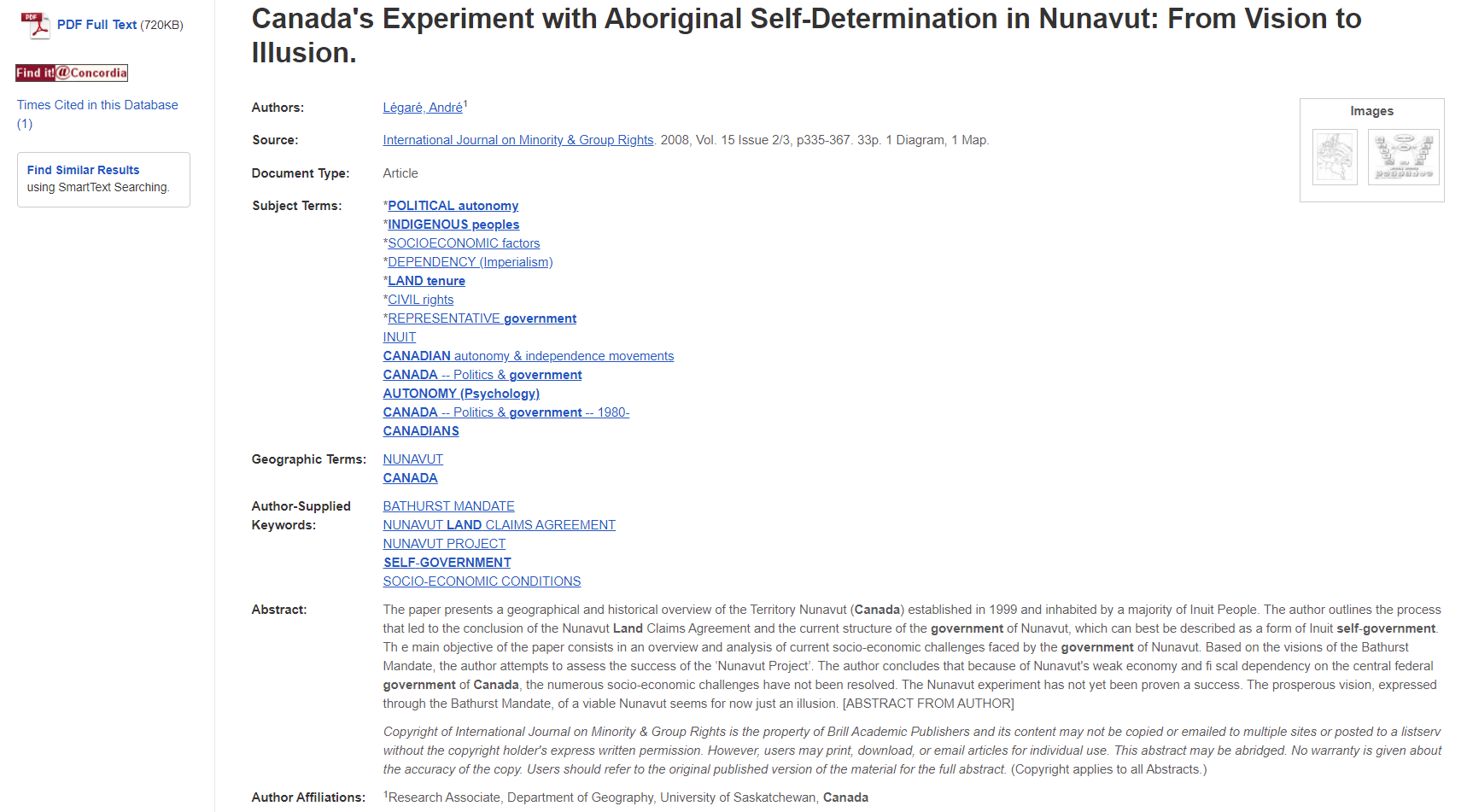 Scholarly articles trend to be 10+ pages long.
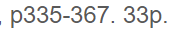 Author affiliations
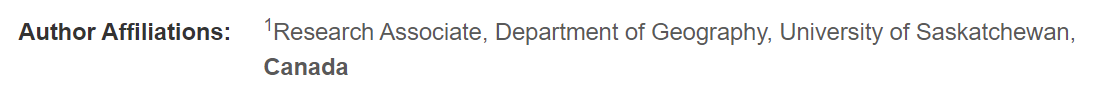 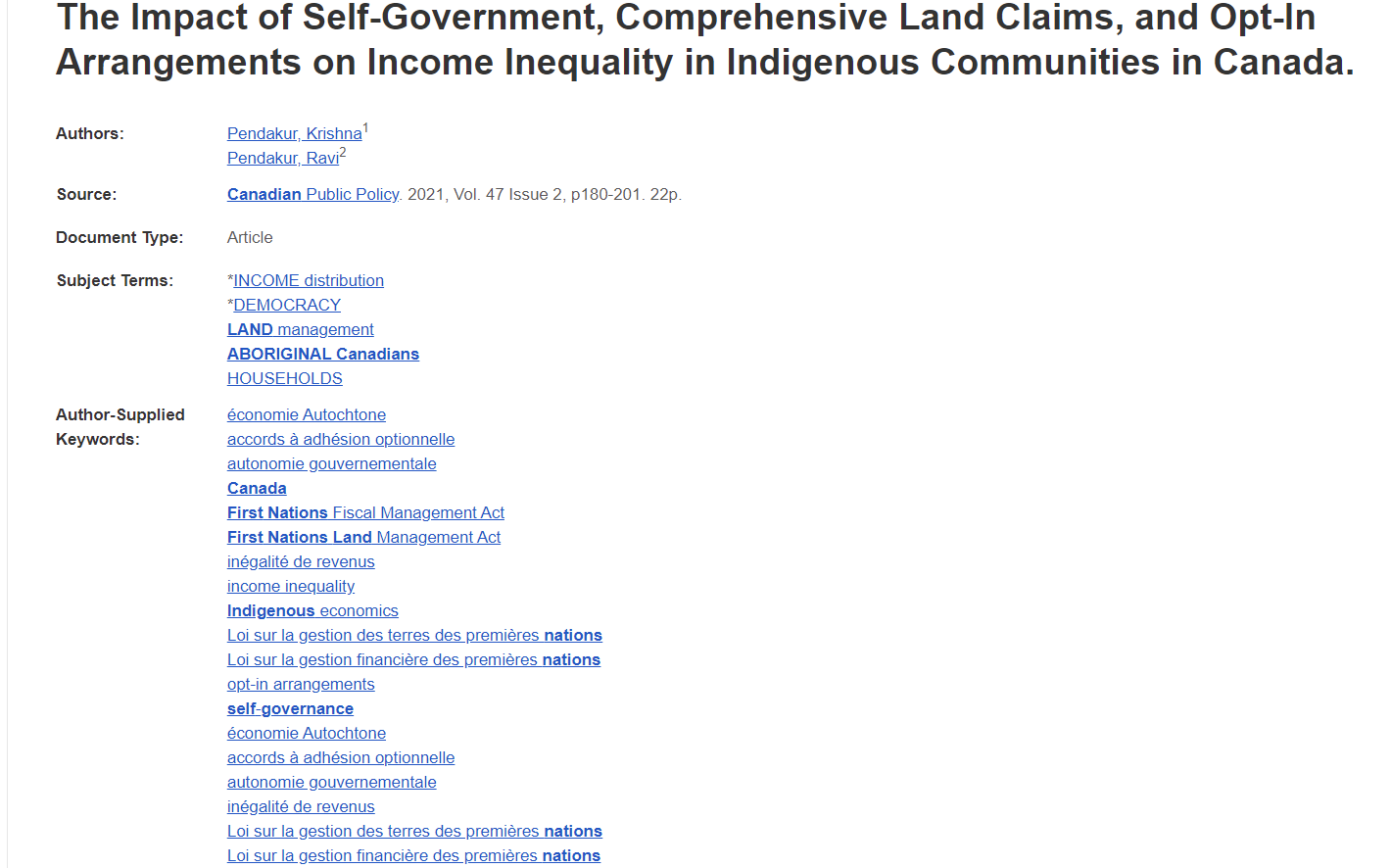 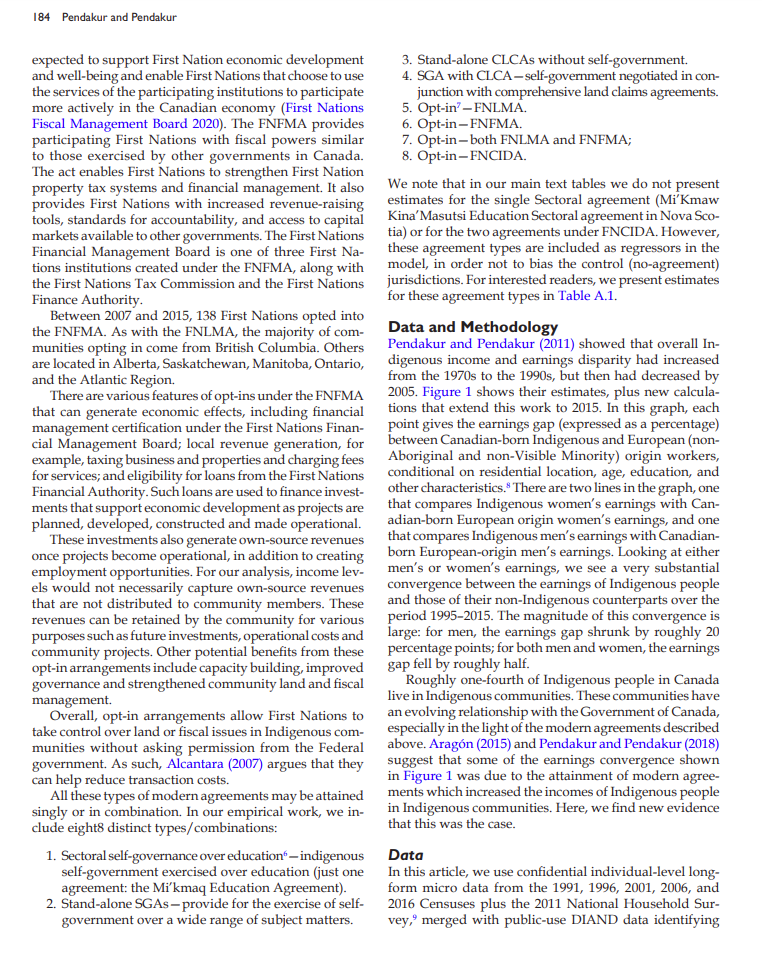 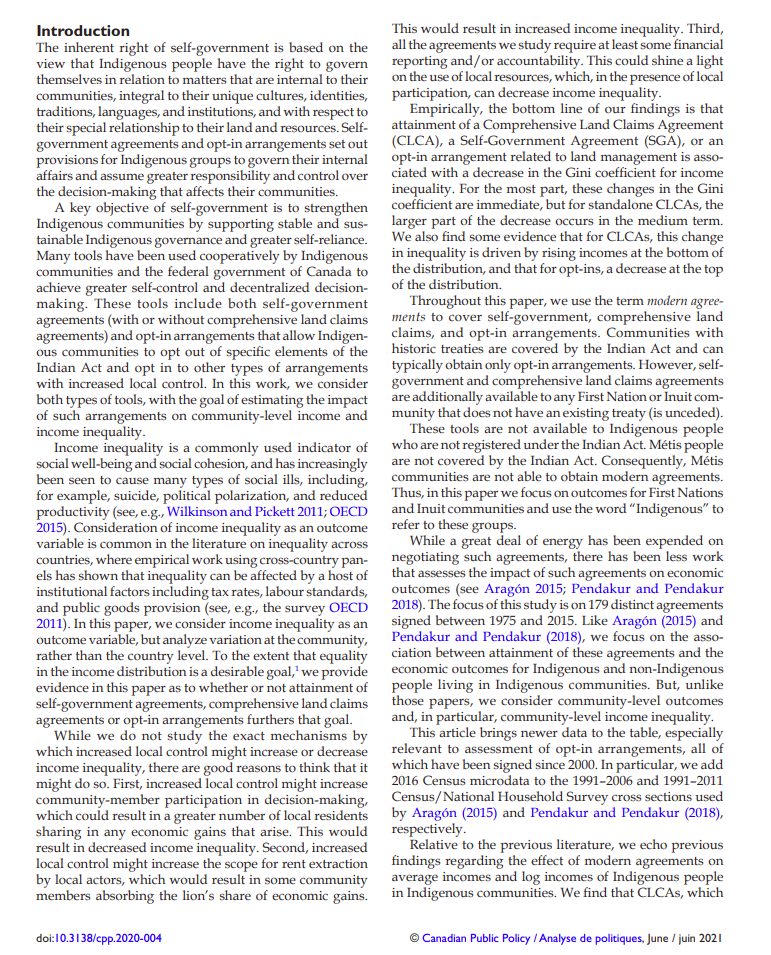 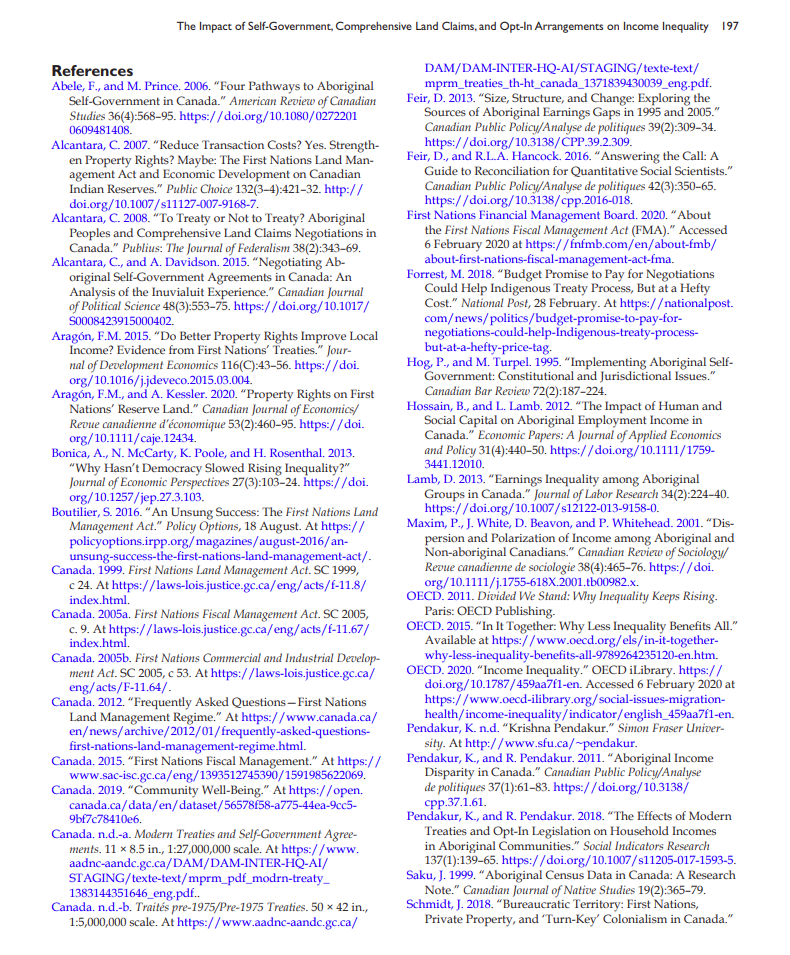 Extensive reference list
Sections
Citations
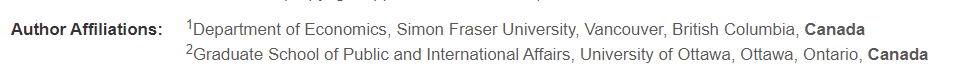 Elements of a scholarly article to look for:

Length: scholarly articles are longer, usually between 10-30 pages, including a reference list

Credentials/affiliations: authors university departments should be listed, along with contact information

Sections: Many scholarly articles will have similar parts and headings like an abstract, introduction, methodology, literature  review and conclusion

Citations: Scholarly articles always cite their sources either with in-text citations or footnotes/endnotes

Reference list: Scholarly articles always provide an extensive reference list/bibliography/works cited list or endnotes, which is a list of sources at the end of the article
What if Concordia doesn’t have the journal article?
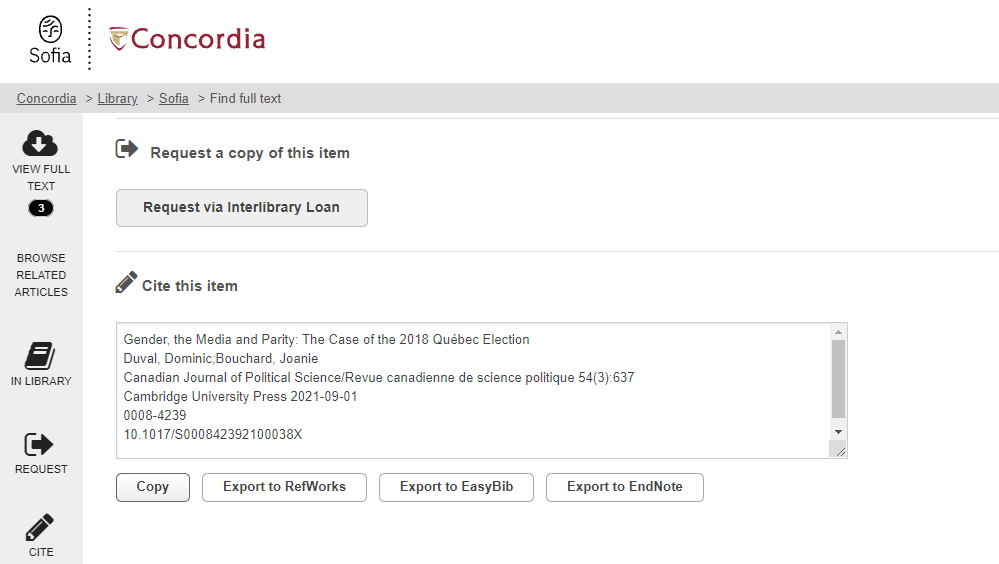 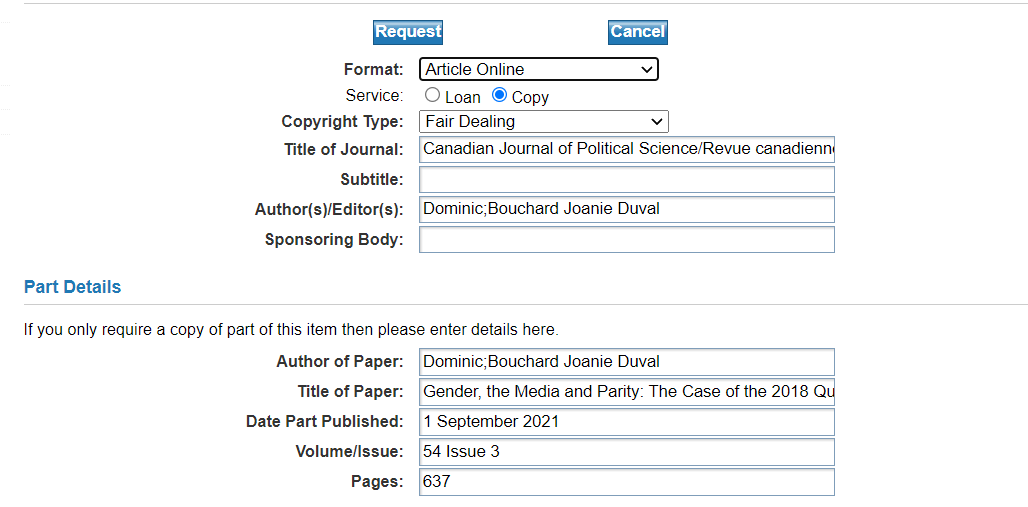 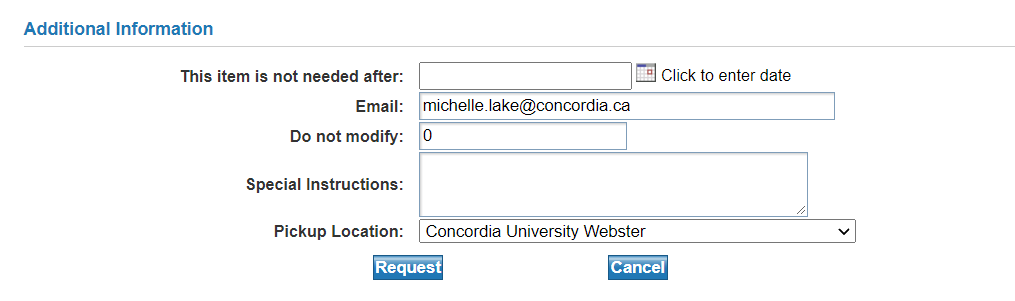 COLOMBO – Interlibrary Loans
Interlibrary loans/COLOMBO  

E-Journal Articles

Request e-journal articles from other libraries and a PDF copy will be delivered to your email within a week.

Use the ‘Request via Interlibrary loan’ button in the Find it @ Concordia page to request a specific article.
Citation guides
Need help, ask us!